TRƯỜNG MẪU GIÁO VÀNH KHUYÊN
Lĩnh vực phát triển ngôn ngữ
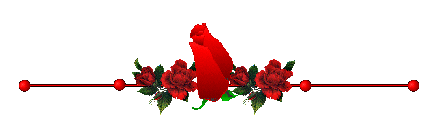 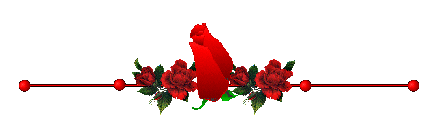 Chủ điểm:
TRƯỜNG MN
NHÁNH: NGÀY HỘI ĐẾN TRƯỜNG
Bài thơ: Bạn mới
Giáo viên: H’DEL NIÊ
LỚP: MẦM
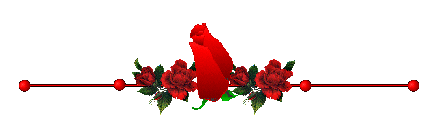 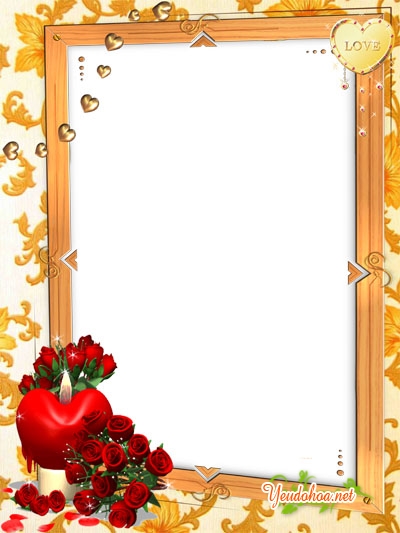 Hoạt động 1
ỔN ĐỊNH- TRÒ CHUYỆN
Hát vận động bài: Ngày vui của bé
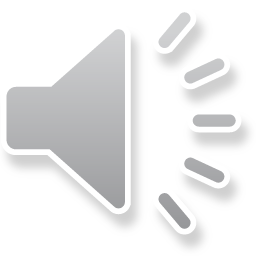 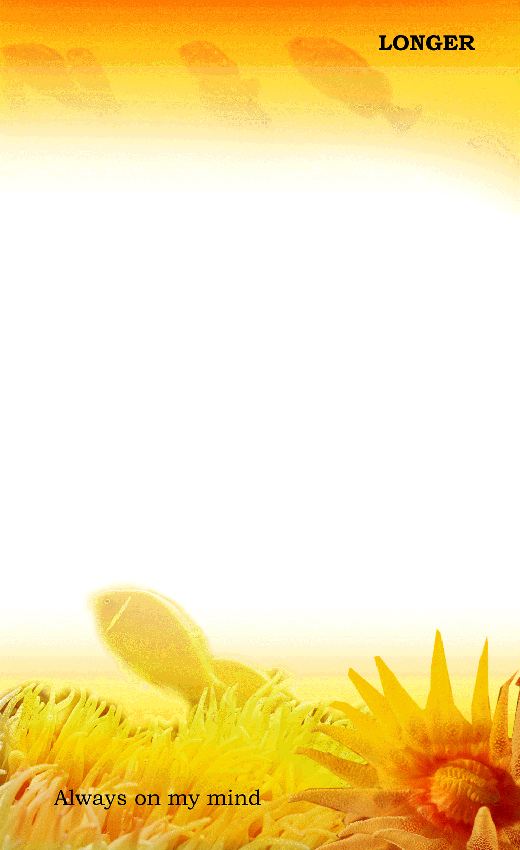 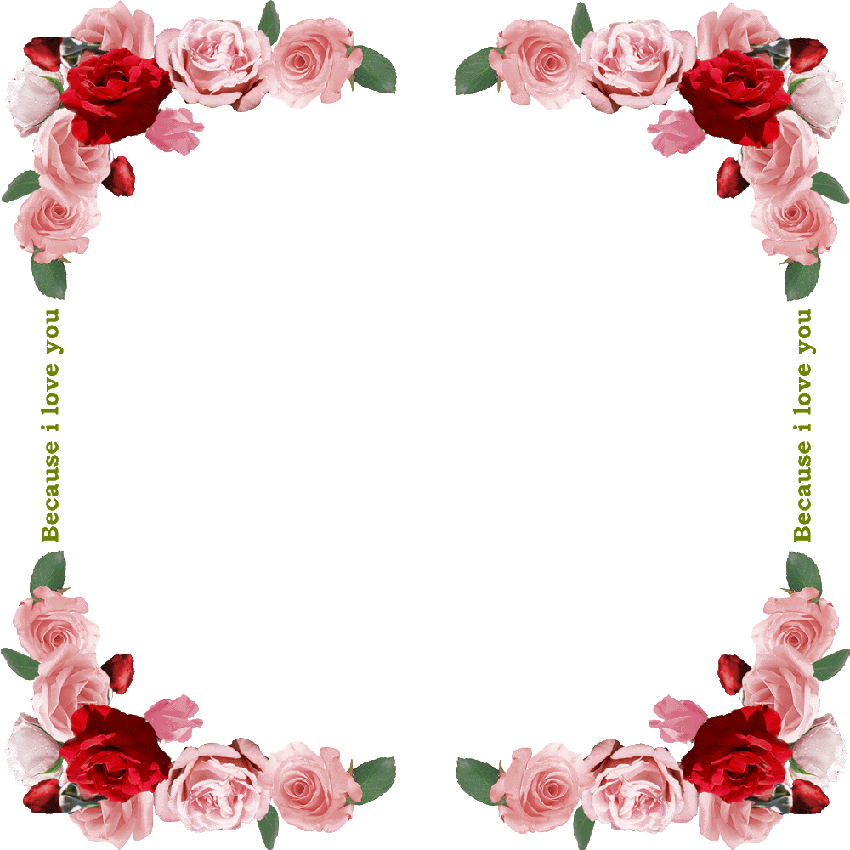 Cô đọc thơ lần 1
Bạn mới
Bạn mới tới trường 
Hãy còn nhút nhát
Em dạy bạn hát
Rủ bạn cùng chơi
Cô thấy cô cười
Cô khen đoàn kết.
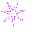 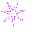 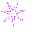 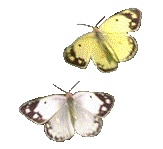 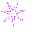 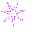 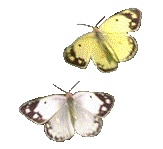 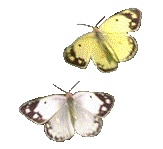 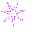 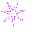 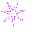 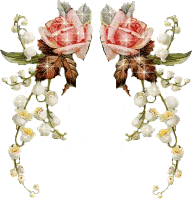 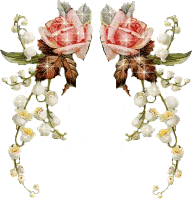 Cô đọc thơ lần 2
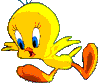 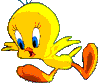 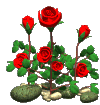 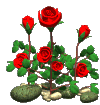 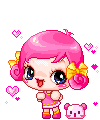 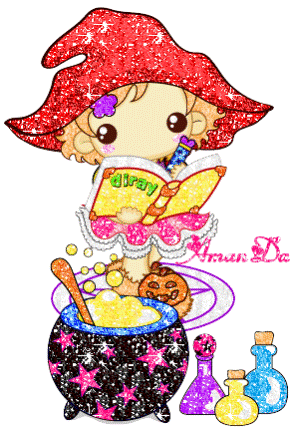 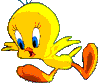 Bạn mới
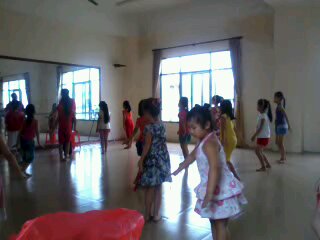 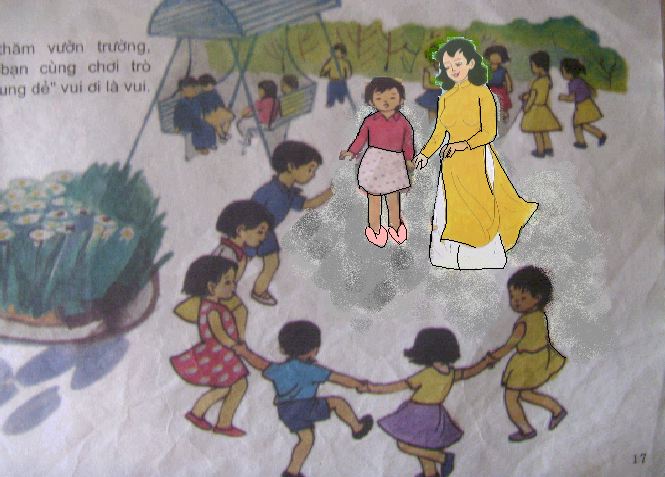 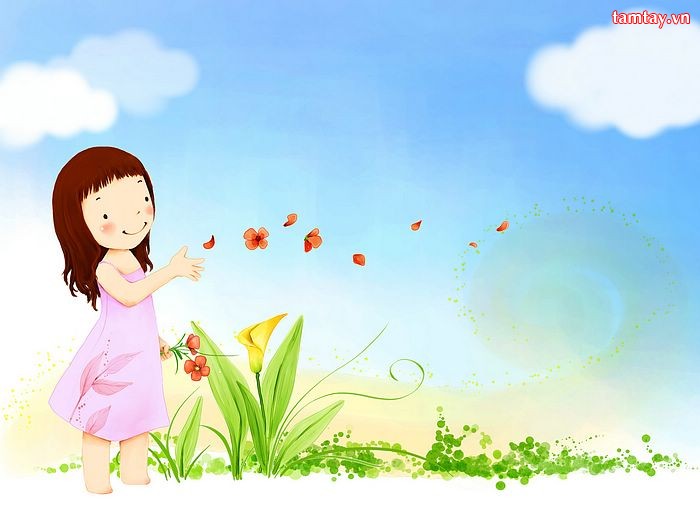 Hoạt động 2: Đàm thoại
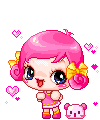 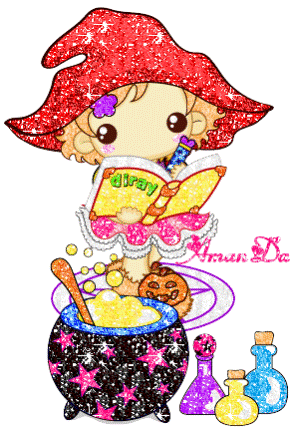 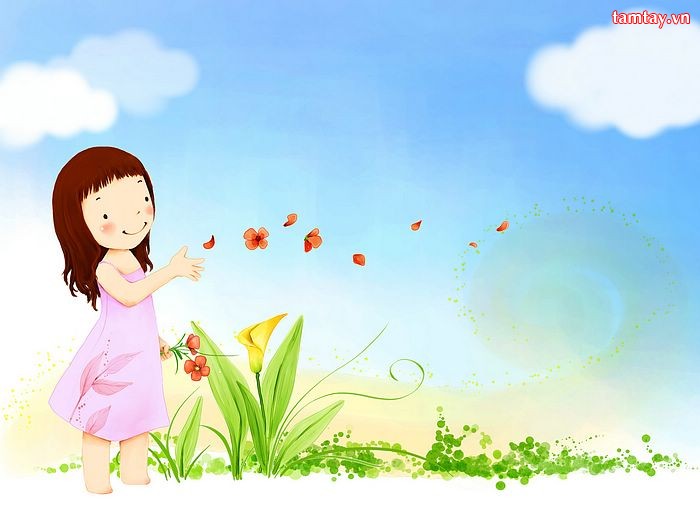 Hoạt động 3: DẠY TRẺ ĐỌC THƠ
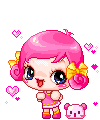 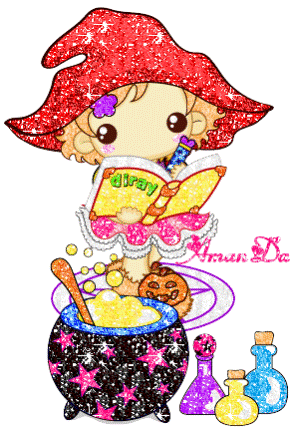 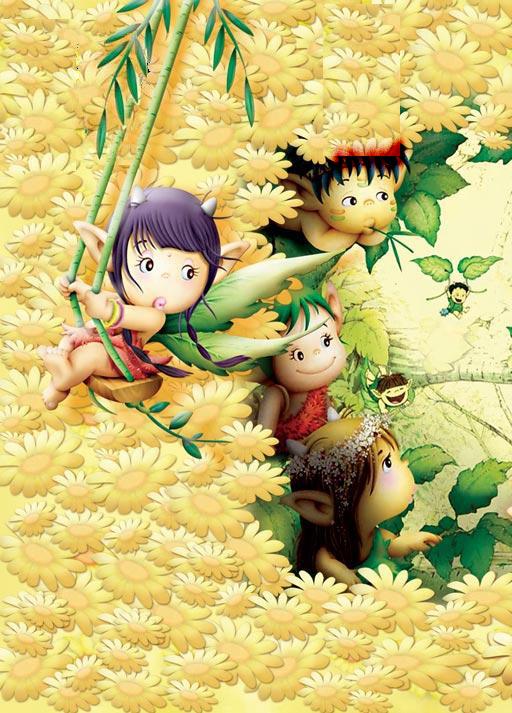 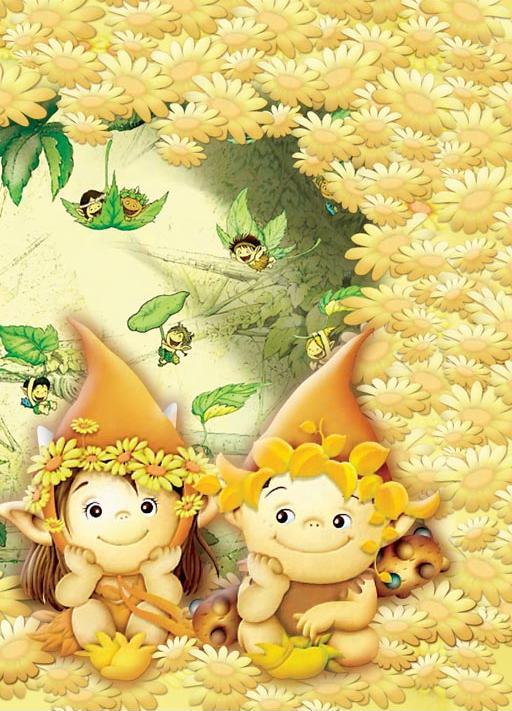 Hoạt động 4: Trò chơi
TÔ MÀU THEO NỘI DUNG BÀI THƠ
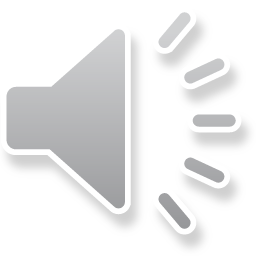 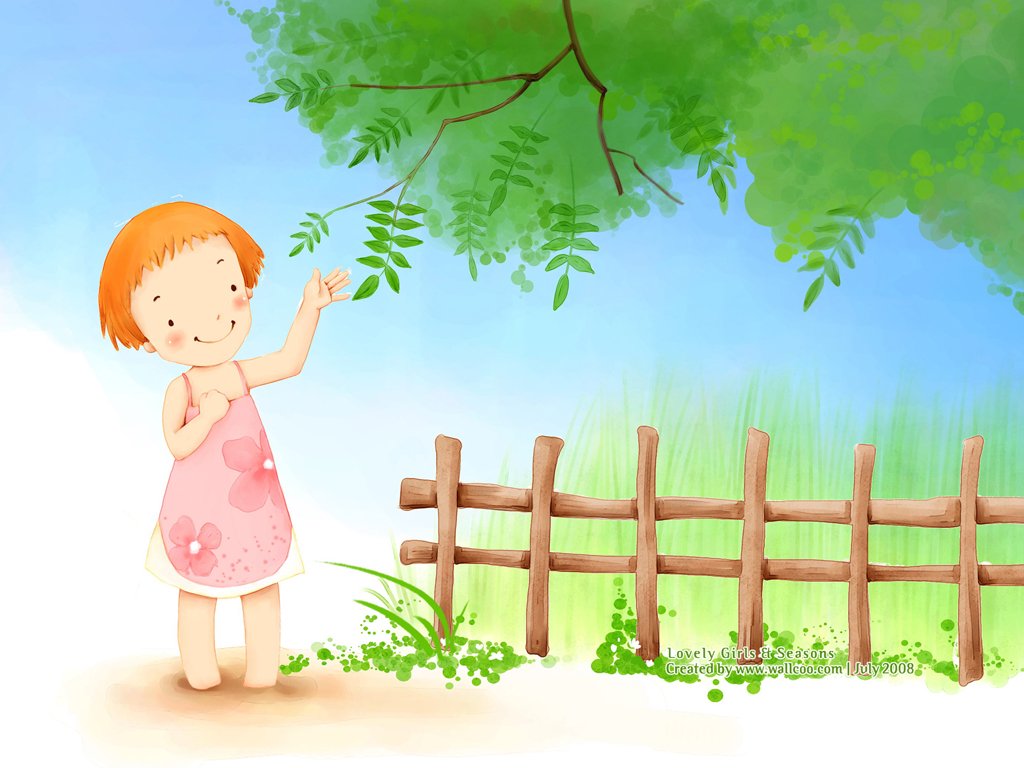 KẾT THÚC HOẠT ĐỘNG:
 Cô nhận xét họat động
Xin chào tạm biệt các bé và các cô giáo